Digitalizaceúvod do problematiky
Martin Krčál
VIKBB42 Knihovnické procesy a služby
Brno, 22. dubna 2015
Otázka na úvod
Jak získáme elektronický dokument?
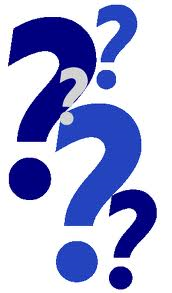 Digitalizace
převod info z analogové do digitální (elektronické) podoby
formy informace
textové
obrazové
zvukové
jejich kombinacích
Proč digitalizujeme
dostupnost informací
úspora místa
ochrana a archivace
vyhledávání
Základní pojmy
Rozlišení
rozdělení obrazu na síť pixelů
pixel = jedna barva
větší hustota (rozlišení) = větší kvalita = větší velikost souboru
základní jednotka dpi (dots per inch)
tisková kvalita od 300 dpi
na web od 75 dpi
Barevná hloubka
počet barev použitých při skenu
černobílé skeny: čb nebo stupně šedi
barevné skeny: 24-bitů+
zdravé oko vnímá okolo 4 mld. odstínů barev
Barevná hloubka - počty barev
Komprese
zmenšení velikosti souboru
druhy komprese
ztrátová – vypuštění některých pixelů (např. podprahové), větší komprese zmenšuje soubor, ale snižuje kvalitu, trvalá a nevratná (JPG, MP3, MPEG, AAC)
bezztrátová – převod na matematický algoritmus, okolní barvy se dopočítávají, není tak účinná jako ztrátová, ale je vratná (GIF, PNG, TIFF, WMA Lossless, RealAudio Lossless, některé video kodeky – HuffyUV, Lagarith)
OCR
Optical Character Recognition
automatické rozpoznávání textu
obrazová předloha
analýza znaků
porovnání s DB (znaky, slova)
kvalita OCR
přesnost rozpoznání
kvalita předlohy
OCR pro národní jazyky
Nástroje - funkce
profi i free nástroje, home verze
ručně psané písmo – problémy
podpora národních jazyků
zachování layoutu a formátování
písmo, velikost, odstavce, obrázky
označení bloků k rozpoznání
ukládání jako PDF s txt vrstvou
dávkové zpracování
serverové verze
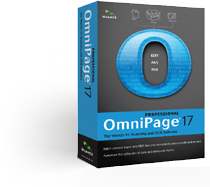 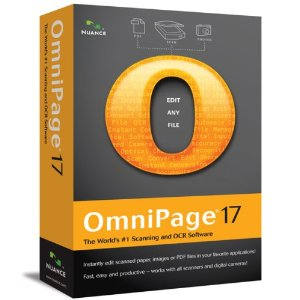 OmniPage
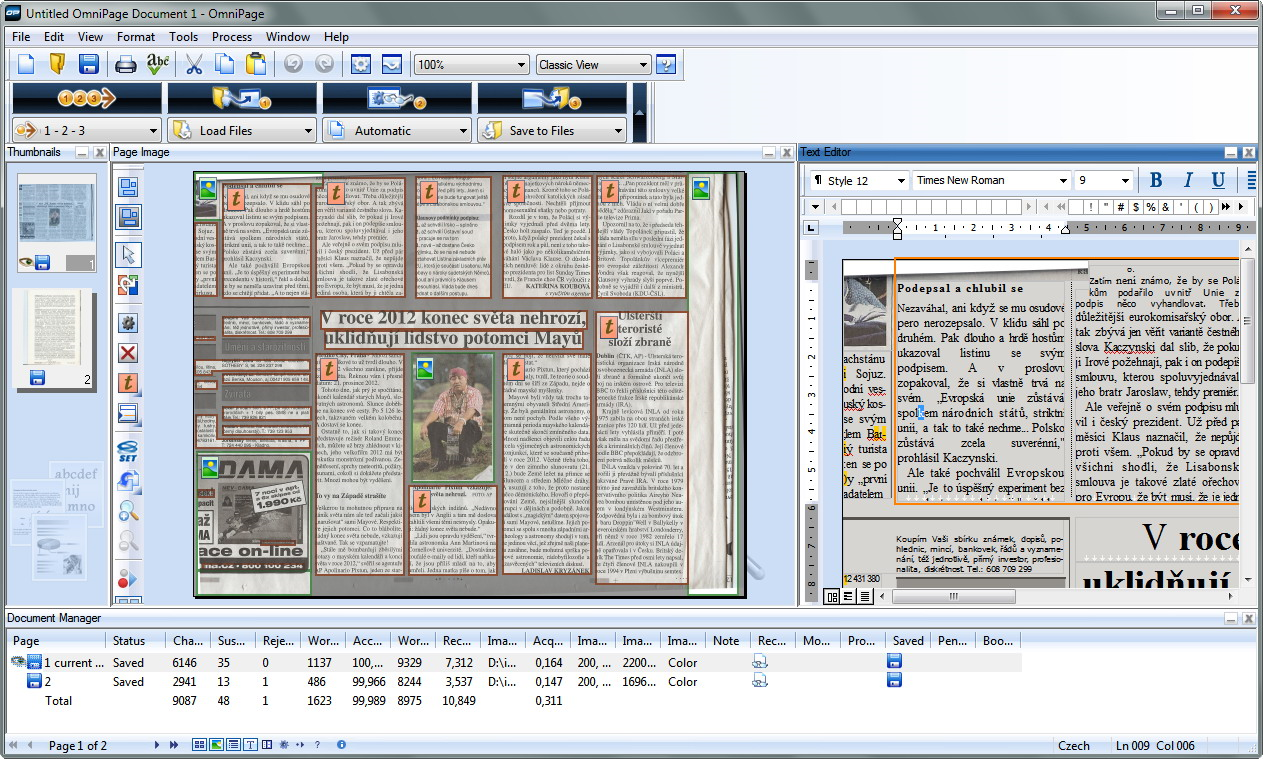 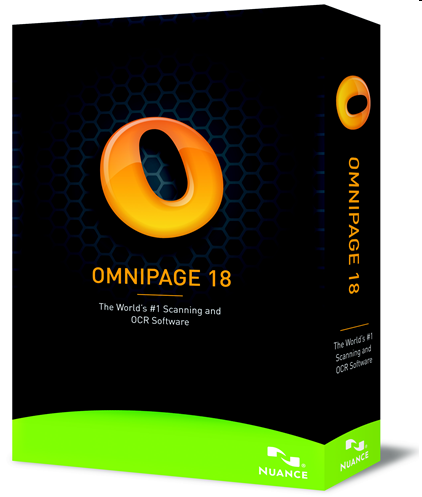 Omnipage
nyní verze 18
různé licence
Standard, Professional, Enterprise
123 jazyků
vč. češtiny, nemá český interface
přesnost 99%
propojení se zařízeními a SW
Kindle, MS Office
propojení na cloud úložiště
Evernote a Dropbox
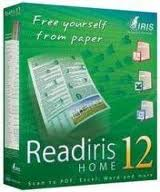 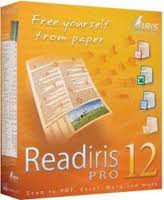 Readiris
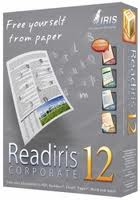 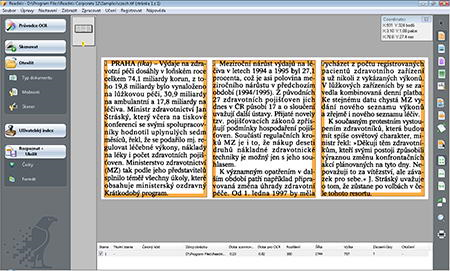 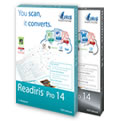 Readiris
nyní verze 14
120 jazyků (vč. češtiny)
spolupracuje s MS Office
konverze do PDF
info o verzi 12 na Grafika.cz
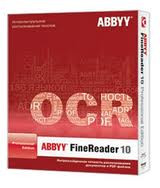 Abby Fine Reader
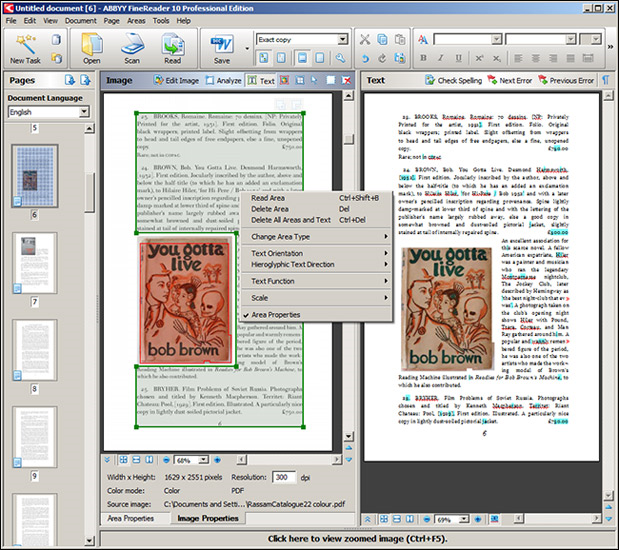 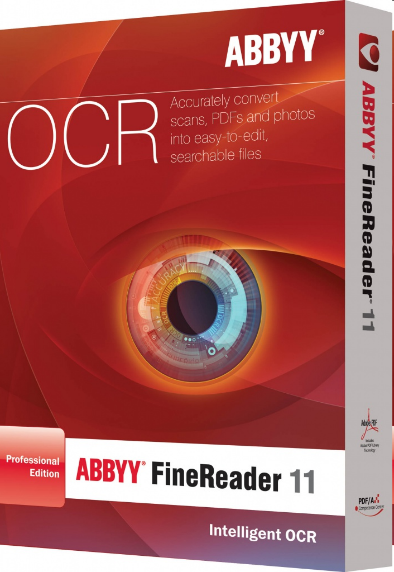 Abby Fine Reader
verze 11
189 jazyků (včetně češtiny)
stejné funkce jako konkurence
serverová verze
více info na Grafika.cz
PDF Transformer 3.0
převod PDF do editovatelné podoby
Free OCR
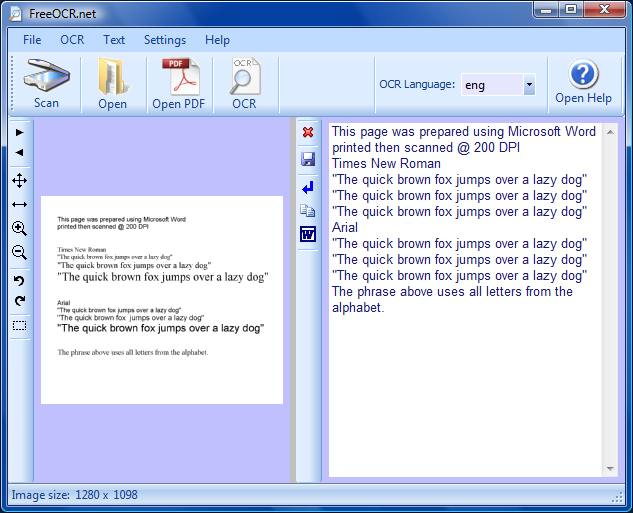 FreeOCR
OCR zdarma pro Windows
verze 4.2.2
vychází z Tesseract OCR Engine
nepodporuje češtinu
horší kvalita výstupu
solidní výsledky na podporované jazyky
ENG, GER, SPA, POR, NDL, ITA, FRA, DEN, POL,...
Online služby
OnlineOCR
32 jazyků včetně češtiny
dobrá kvalita, zachování v layoutu, výstupy do DOC, XLS, TXT
omezení (odpadnou po registraci)
NewOCR
58 jazyků včetně češtiny
upload souborů i z URL
posloupnost odkazů, ale nezachová layout, dobrá kvalita
propojení s Google Docs a Translate + Bing Translate
bez registrace, bez omezení
Online služby
Free OCR
29 jazyků včetně češtiny
dobrá kvalita, dobré výsledky
max. 2MB, 10 stran za hodinu
capcha
ScanTaylor
opensource
komplexní nástroj pro úpravu dokumentů (video návod)
otáčení, spojování, odstraňování částí stránek, OCR
JPG, TIFF
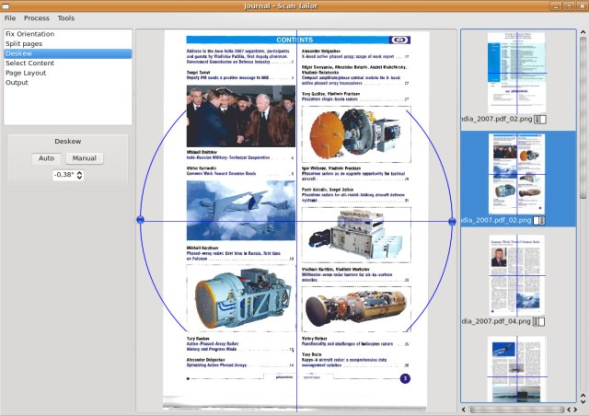 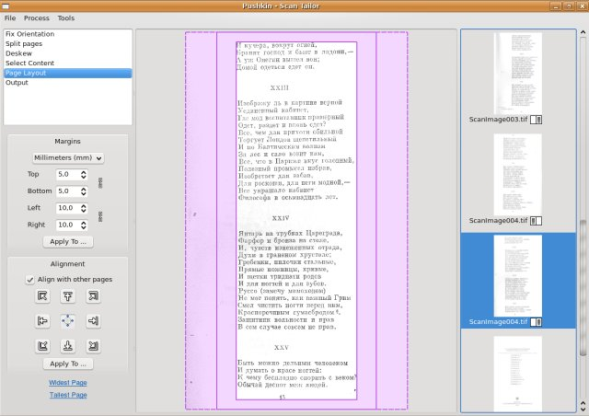 Články k nástrojům
http://extrawindows.cnews.cz/prehled-softwaru-rozpoznavani-textu-ocr-jak-na
http://extrawindows.cnews.cz/prehled-softwaru-rozpoznavani-textu-ocr-jak-na?page=0,1
Výstupní formáty
Výstupní formáty
grafické
JPG, TIFF, PNG, GIF, BMP
textové
TXT, RTF, PDF, DjVu
JPG (JPEG)
Joint Photographic (Expert) Group
nejrozšířenější formát
ztrátová komprese (0-100%)
malé soubory
vhodné na web
TIFF
Tagged Interchange File Format
podobný BMP
ztrátová komprese
PNG
Portable Network Graphics
bezztrátová komprese
náhrada formátu GIF
podpora 24-bitové grafiky
průhlednost
na rozdíl od GIF nepodporuje animace
BMP
bitová mapa (bit map)
složen z bodů
neumožňuje kompresi
GIF
Graphics Interchange Format
v minulosti velmi populární
využití u animovaných obrázků
uchová max. 256 barev
bezztrátová komprese
TXT
Plain Text
text bez formátování
pouze odstavce
zpracuje jakýkoliv program pracující s textem
RTF
Rich Text Format
prostý text se základním formátováním
Microsoft
PDF
Portable Document Format
Adobe
komerční Adobe Acrobat
prohlížení Reader
volně dostupné programy
PDFCreator, PDFill PDF Tools a další
kancelářské balíky: Open Office, MS Office 2007+,…
DjVu
konkurence PDF
otevřený formát
vhodný pro text, obrázky, kresby
rozdělení do vrstev
výběr vhodné komprese = efektivnější komprese = malé soubory
více info: http://djvu.org
Hardware pro digitalizaci
Skenery
kvalita skenování
zvolit vhodný skener pro konkrétní druh dokumentu!!!
Ruční a tužkové skenery
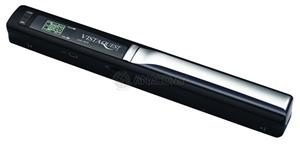 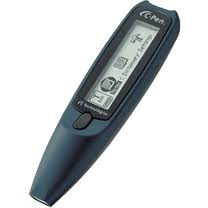 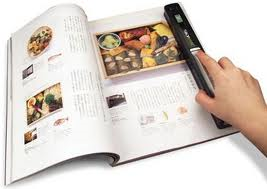 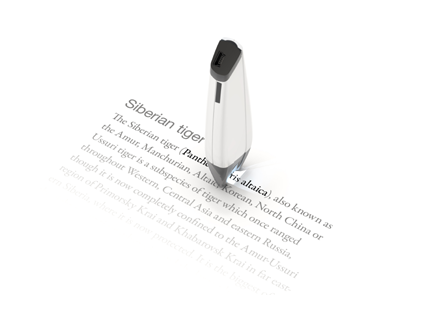 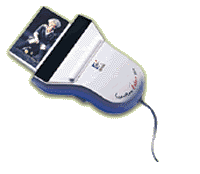 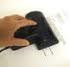 Ruční a tužkové skenery
problémy s kvalitou a přesností
chyby při OCR (nejen) českých textů
výhoda - přenosnost zařízení
novější integrovaný disk
Plochý skener
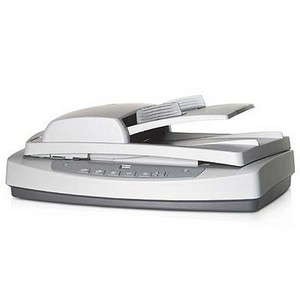 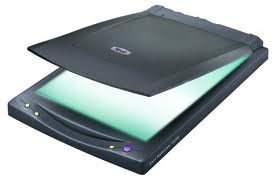 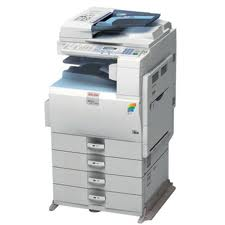 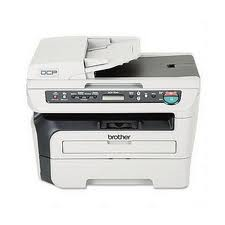 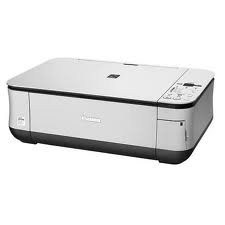 Plochý skener
stolní skener
relativně kvalitní
nízká cena
v multifunkcích již okolo 1000Kč
formát A4
velkoformátové skenery
odrážení světla na CCD snímač
čím tmavší, tím menší odraz světla = určení barvy
Rotační skener
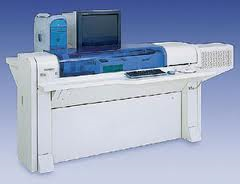 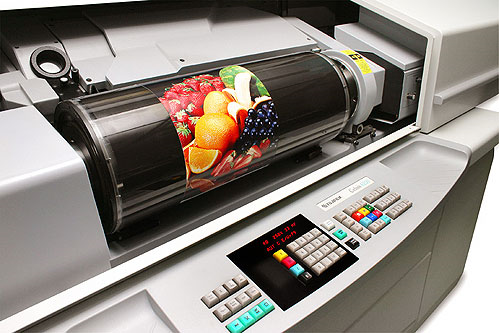 Rotační skener
bubnový skener
profesionální využití
kvalitní výstup
nelze použít na knihy
upínání na válec
extrémně drahé
stovky tisíc až mil. Kč
3D skener
tvorba 3D modelů
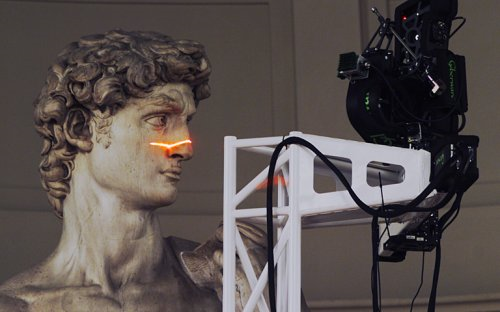 Knižní skener
http://www.youtube.com/watch?v=-oOXXpxzETA
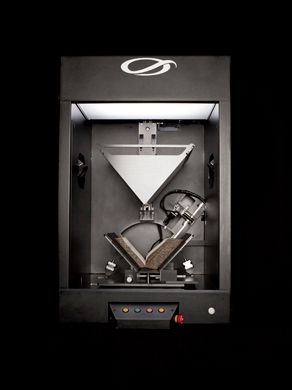 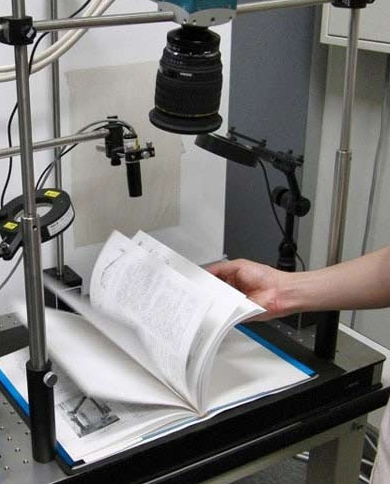 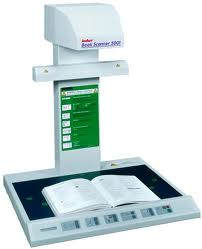 Knižní skener
fotografické skenery
komplexní systémy
vč. PC a SW
robotické skenery
otáčení stránek
extrémně drahé
Postup digitalizace
Stanovení pravidel
workflow = jednotný postup při digitalizaci, pravidla digitalizace
uplatnění zejména v projektech a při vícenásobném skenování
kvalita, rozlišení, komprese, formát,…
záleží na typu dokumentu
Standard digitalizace (NKP+MZK)
platný od roku 2011, vyvinut v rámci NDK
Výběr a příprava dokumentů
vytipování dokumentů k digitalizaci
různá kritéria výběru
registr digitalizace
např.: http://www.registrdigitalizace.cz 
prohlédnutí a volba zařízení pro digitalizaci
záleží na typu dokumentu
digitalizace VŠKP na MU – rozřezání
vyčištění, narovnání listů, svorky,…
kvalita předlohy
Digitalizace
zdigitalizování dokumentu dle nastavených pravidel
kontrola na výstupu
kompletace (doskenování chybějících stran)
kontrola kvality (přeskenování špatných stran)
finální sken poslán k dalšímu zpracování
Uložení do repozitáře
zvolit vhodný archiv
metadata
vhodný formát
zálohování
zálohovací strategie (migrace, emulace)
zpřístupnění dle zákona
Využití digitalizace
Kde se digitalizace využívá???
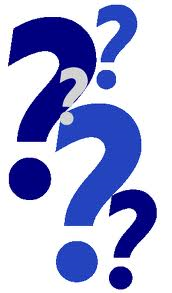 Použité zdroje
NDK -  digitalizace
Digitální knihovny – teorie a praxe (Bartošek)
Projekt digitalizace vysokoškolských prací MU (Bartošek)
Zpracování novinových článků v Digitální knihovně Arna Nováka (Damborská)
Závěr
Děkuji Vám za pozornost
Martin Krčál
krcal@phil.muni.cz